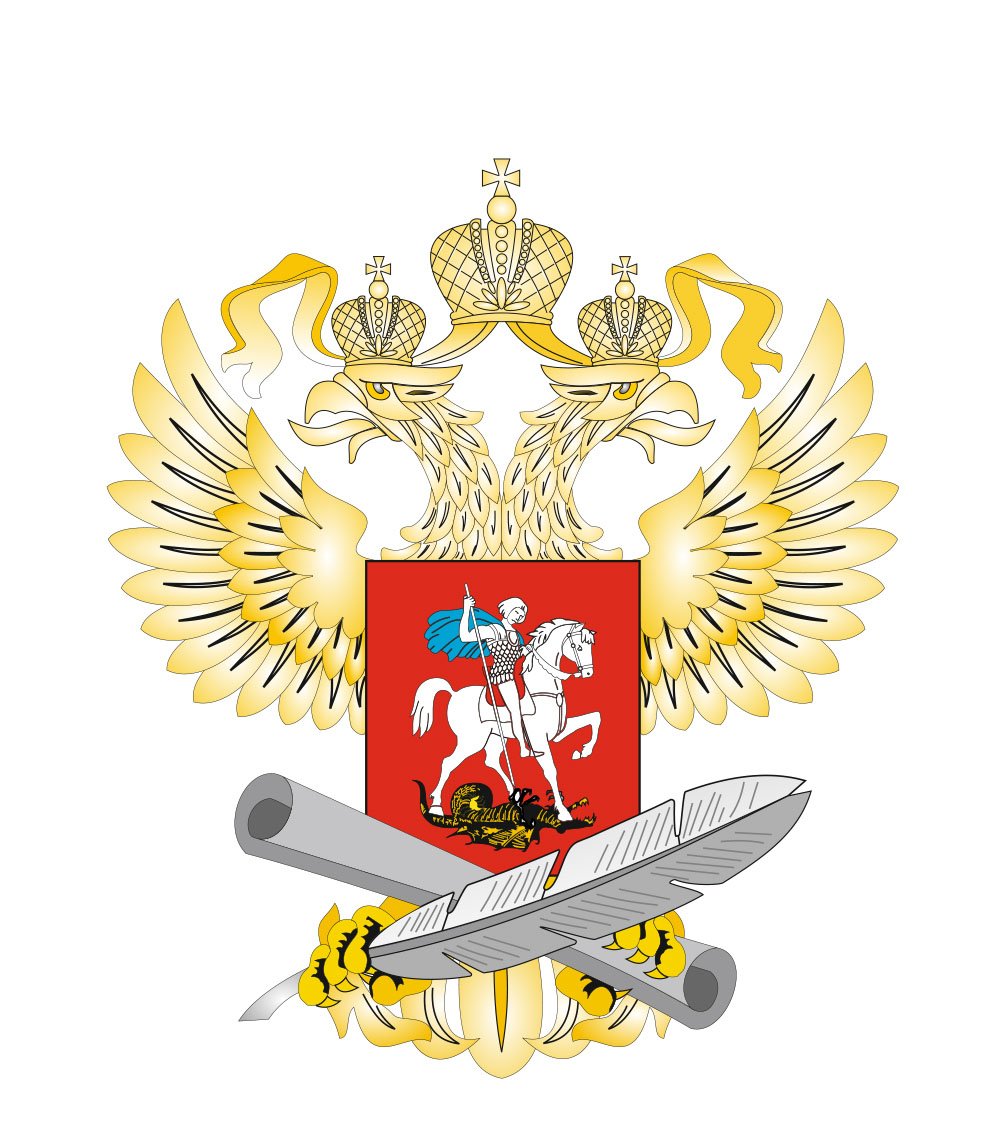 Studying Budget Literacy: Opportunities in  the General Education System
D.Chernyshova
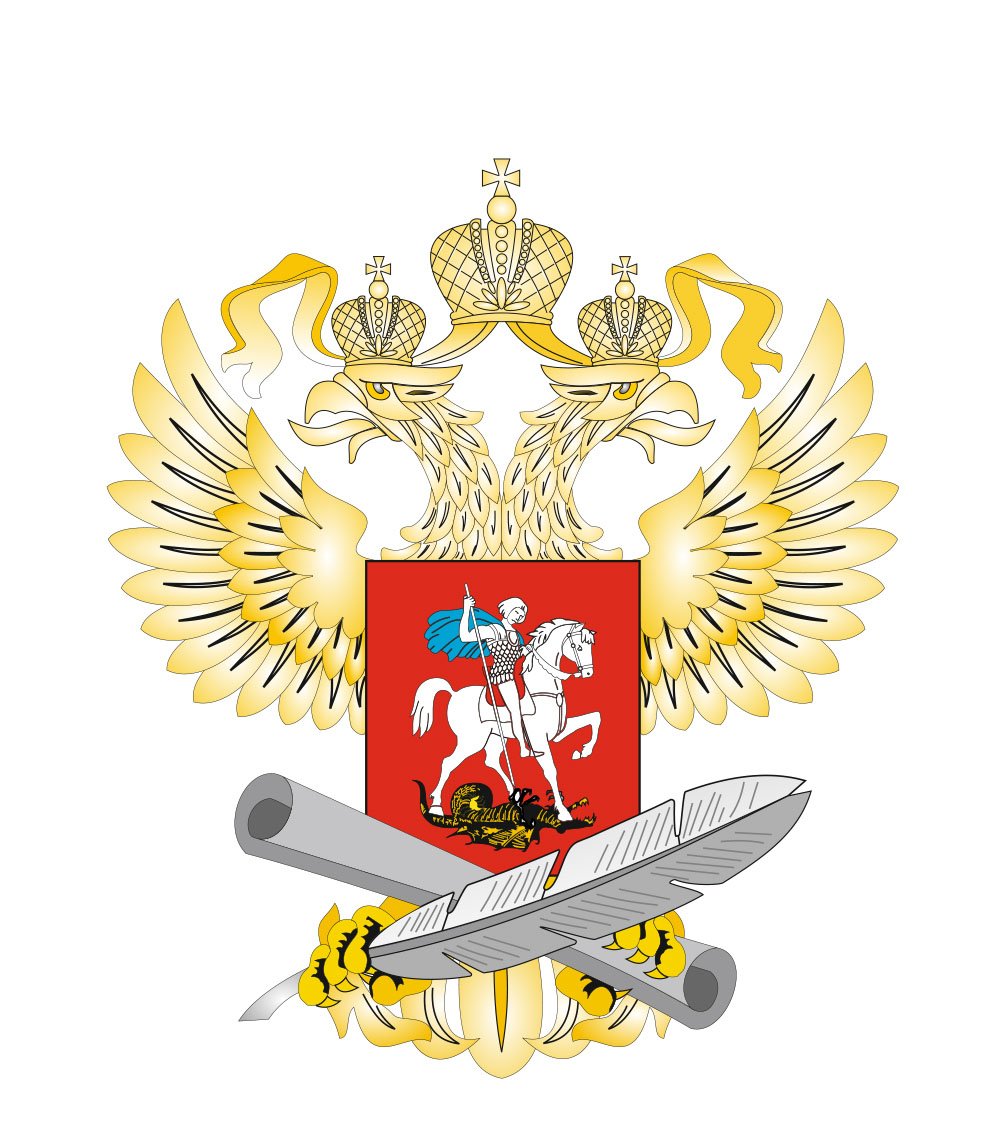 General Education Substance: Key Regulations
Federal Law #273-FZ dated December 29, 2012 “On Education in the Russian Federation”

Federal State Education Standards (FSES) for general education:  	ordinances of the RF MoES:
#1155 dated October 17, 2013 “ On approving the federal state education standard for pre-school education” (registered with the RF Ministry of Justice on November 14, 2013, registration no. 30384)
 #373 dated October 6, 2009 “On approving and making effective the federal state education standard for primary general education” (registered with the RF Ministry of Justice on December 22, 2009, registration no. 15785)
#1897 dated  December 17, 2010 “On approving the federal state education standard for basic general education” (registered with the RF Ministry of Justice on February 1, 2011, registration no.19644)
#413 dated May 17, 2012 “On approving the federal state education standard for secondary general education” (registered with the RF Ministry of Justice on June 7, 2012, registration no. 24480)
2
[Speaker Notes: Проверка у Ильи Извекова]
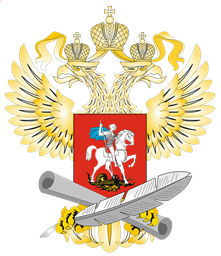 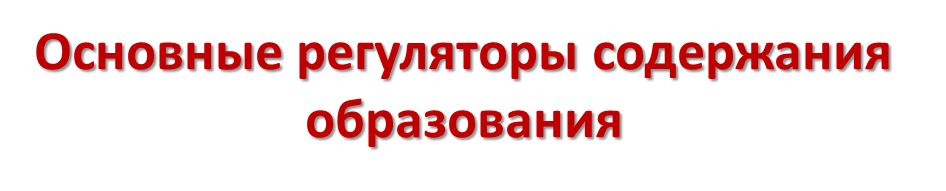 General Education Substance: Key Regulations
Approximate principal education programs for preschool, primary general, basic general and secondary general education:

	approved by a decision of the National Academic and Methodological Association in general education (minutes # 1/15 dated April 8, 2015 and May 12, 2016)
 
and

	included in the registry of approximate principal educational programs   www.fgosreestr.ru
3
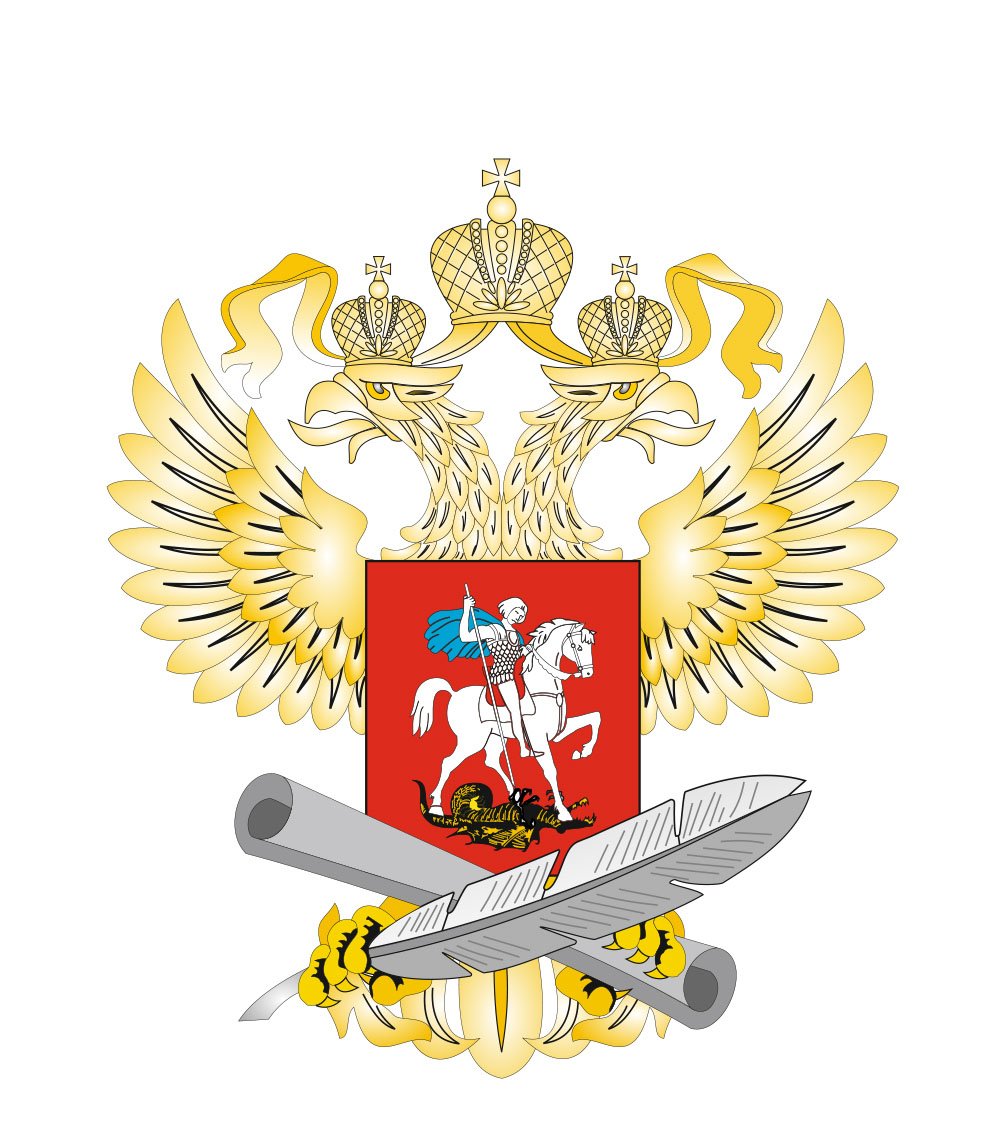 General Education Substance: Key Regulations
A concept for development of mathematical education  
Instruction of the RF MoES #2506-р dated December 26, 2013

  Concept for a new teaching package including historic and cultural standard 
Minutes of the General Meeting of the Russian Historical Society dated May 19, 2014
	
A concept for teaching Russian and literature 
Instruction of the RF MoES #637-р dated April 9, 2016.
4
[Speaker Notes: Проверка у Ильи Извекова]
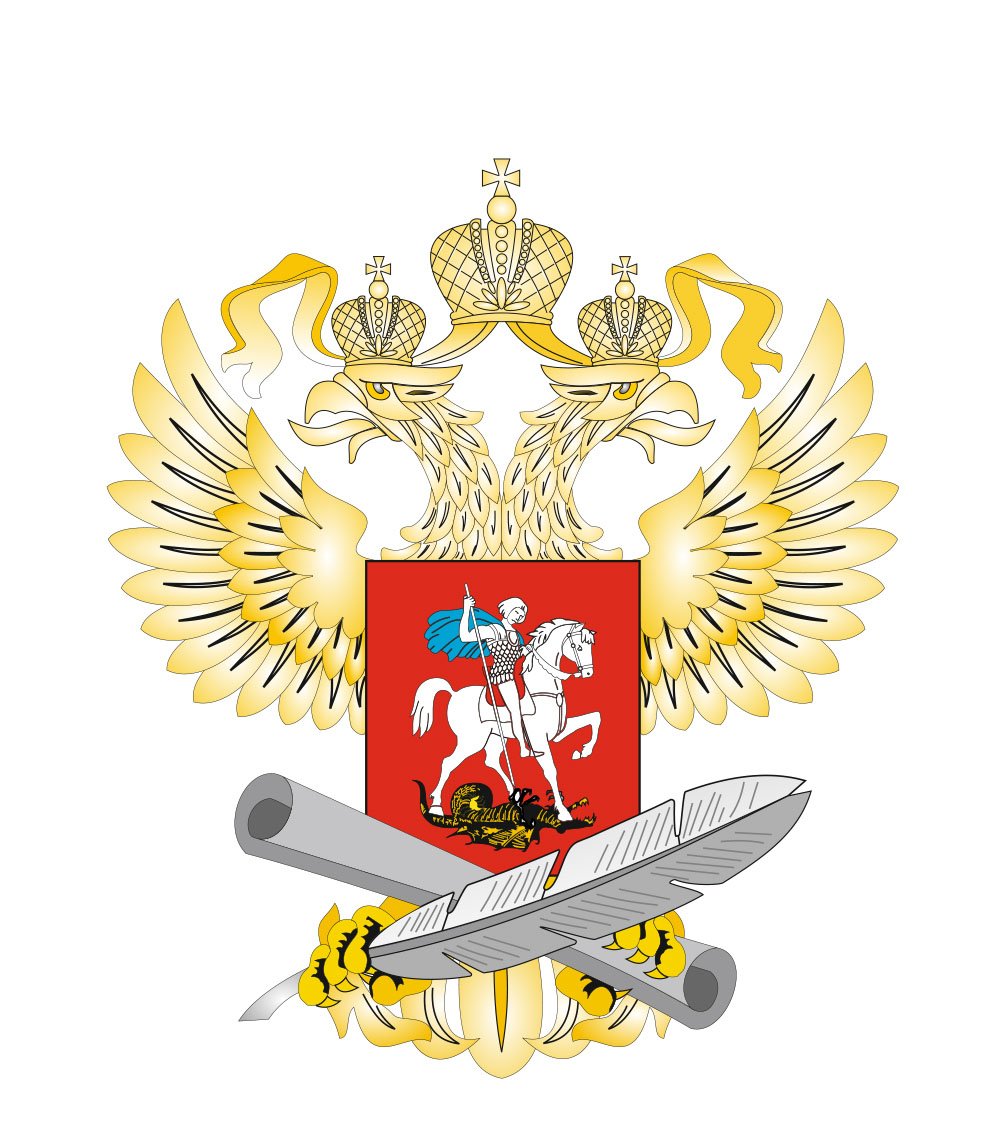 UPDATING EDUCATION SUBSTANCE
Primary General Education (2011-2014)Basic General Education (2015-2019)Secondary General Education (2020-2021)
FSES
Requirements to
SCHOOL 
educational program
subject
meta-subject
personal
conditions of educational programs delivery
structure 
of educational programs
outcomesre. educational programs absorption
Primary General 
(in nat’l registry)Basic General 
(in nat’l registry)Secondary General 
(in nat’l registry)
Approximate principal educational program (APEP)
Substance
Key teaching units
Approximate provision conditions
Outcomes requirements by academic level/grade
Concepts for teaching specific subjects
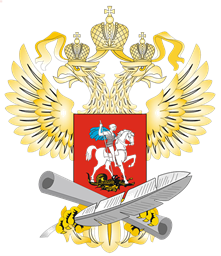 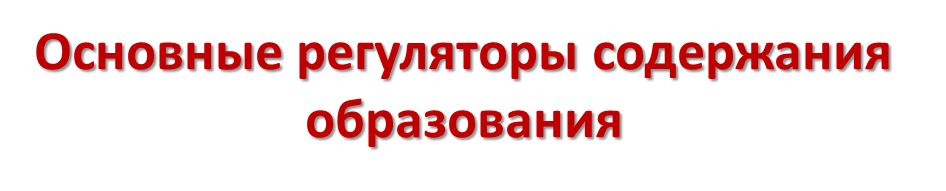 Education Substance: Key Regulations
RF Ministry 
   of Education 
   and Science
Academic Methodological
 Association
Educational Establishments
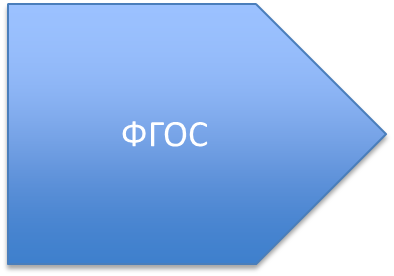 ООП
ПООП
FSES
APEP
PEP
6
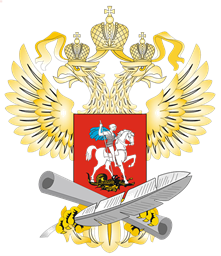 FSES REQUIREMENTS TO:
CONDITIONS
PEP STRUCTURE
OUTCOMES
7
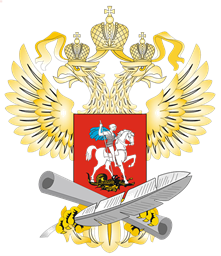 Studying BL Basics
under compulsory subjects
under optional and elective subjects 
during extracurricular activities
under additional education
under students’ education and socialization program
in the course of individual projects (secondary general education)
8
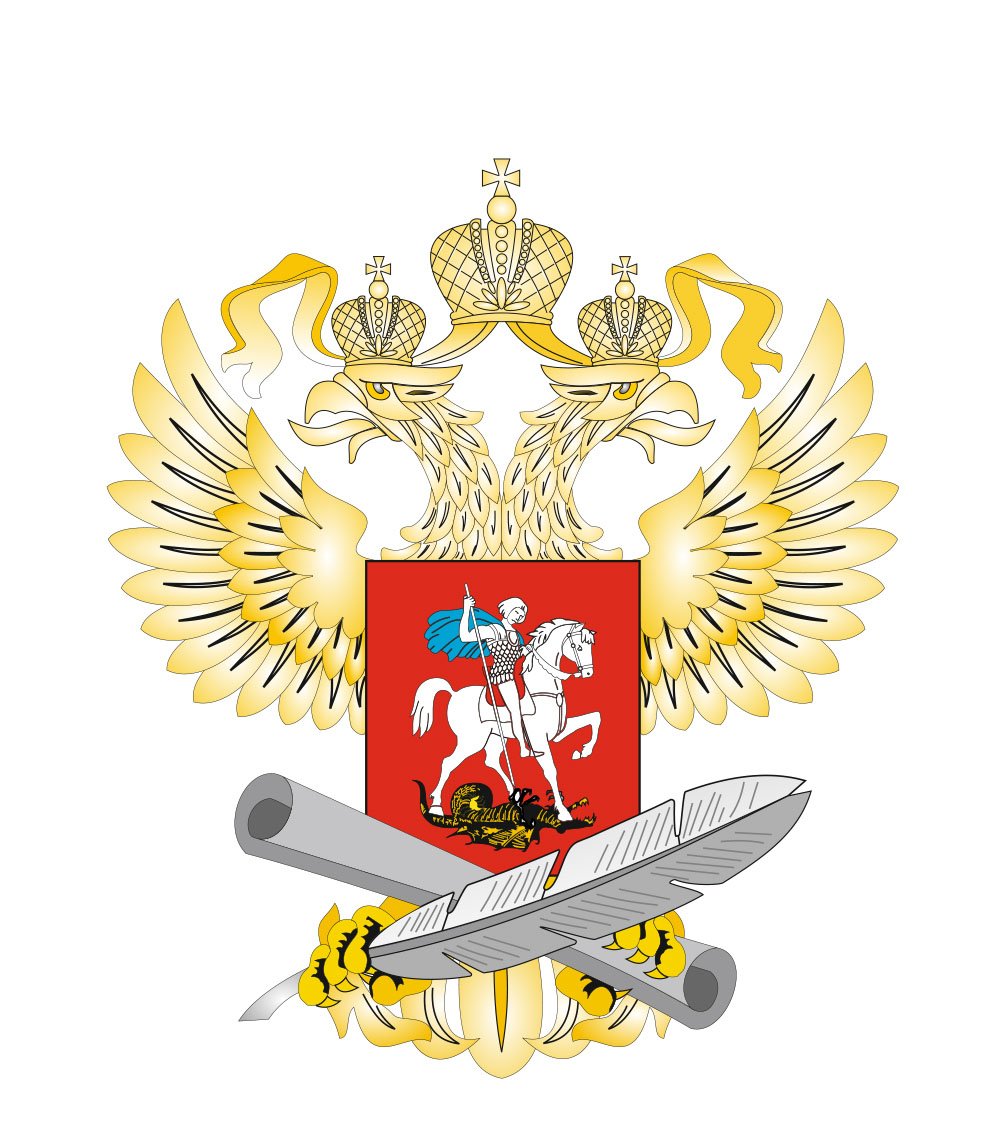 The national list of textbooks
Ordinance of RF MoES #253 dated March 31, 2014 “On approving a national list of textbooks recommended for use in the delivery of nationally accredited educational programs in primary, general, basic general and secondary general education” 

Ordinance of RF MoES #870 dated July 18, 2016 “On approving the procedure for developing a national list of textbooks recommended for use in the delivery of nationally accredited educational programs in primary, general, basic general and secondary general education” (registered with the RF Ministry of Justice on August 4, 2016, registration no. 43111)
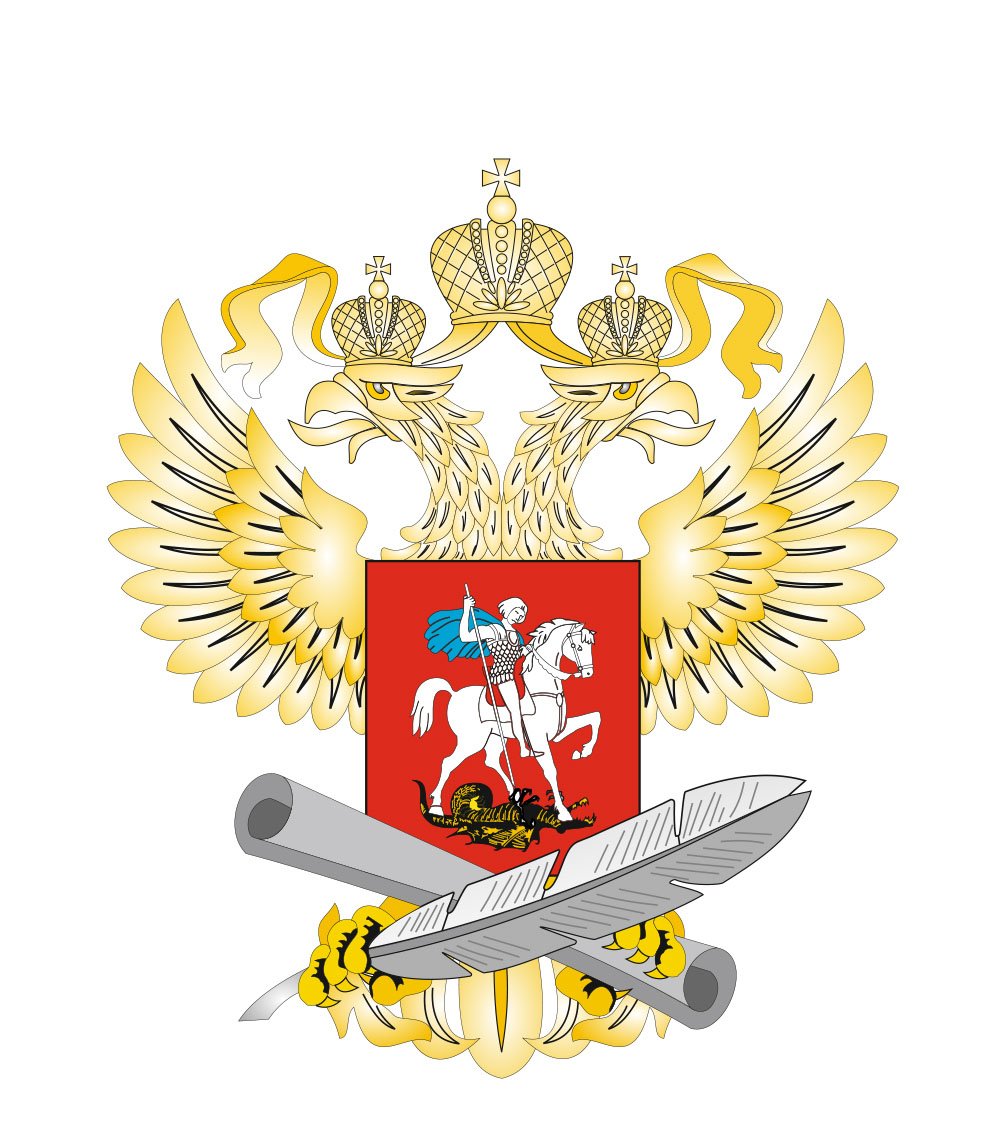 National Academic and Methodological Association in General Education
ordinance of RF MoES #1322 dated October 15, 2014“On approving Model provisions on academic and methodological associations in general education” (registered with the RF Ministry of Justice on December 3, 2014, registration no. 35066)

	ordinance of the RF MoES #277 dated March 25, 2015, “On national academic and methodological association in general education”
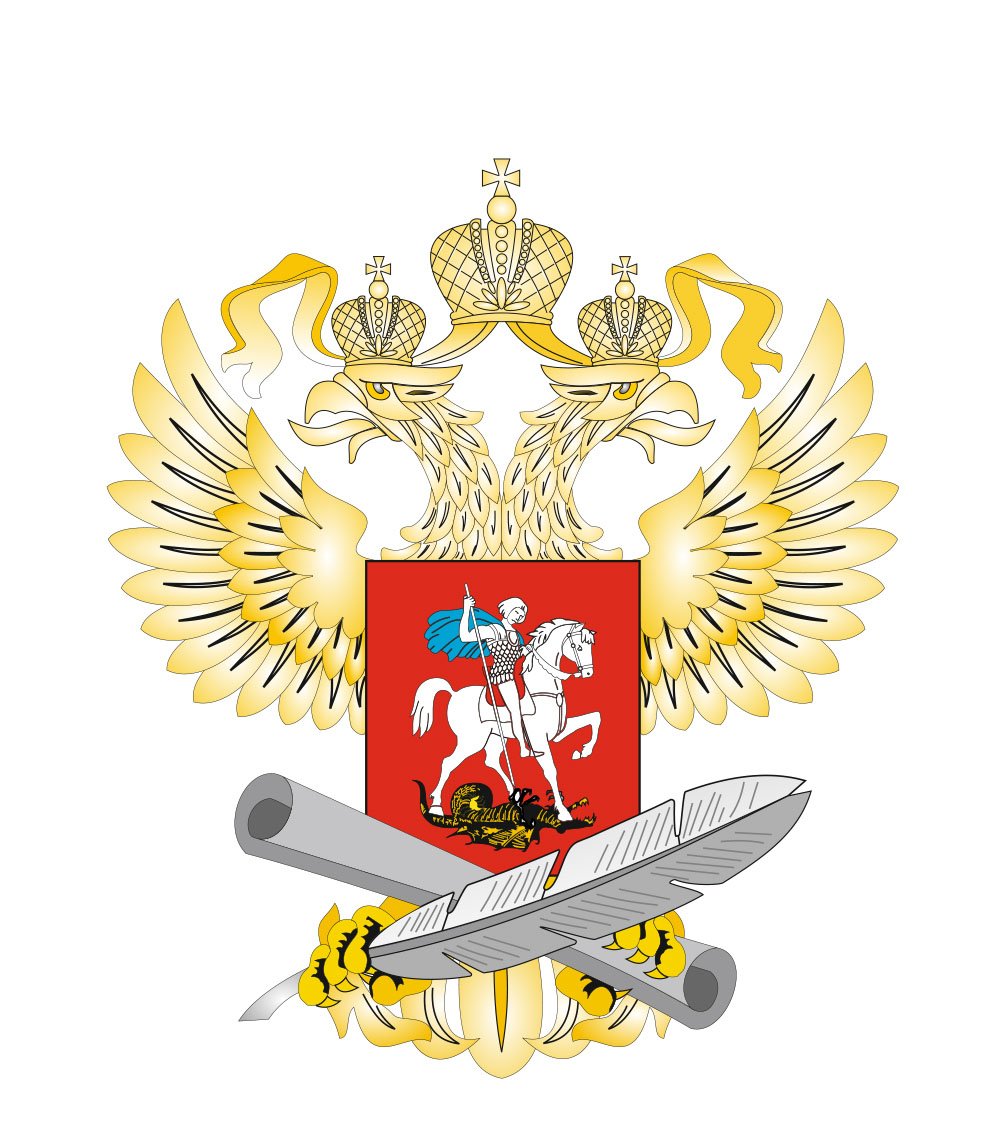 Thank you!